Fast Radio Bursts (FRB): l’ultimo enigma
Gabriele Ghisellini
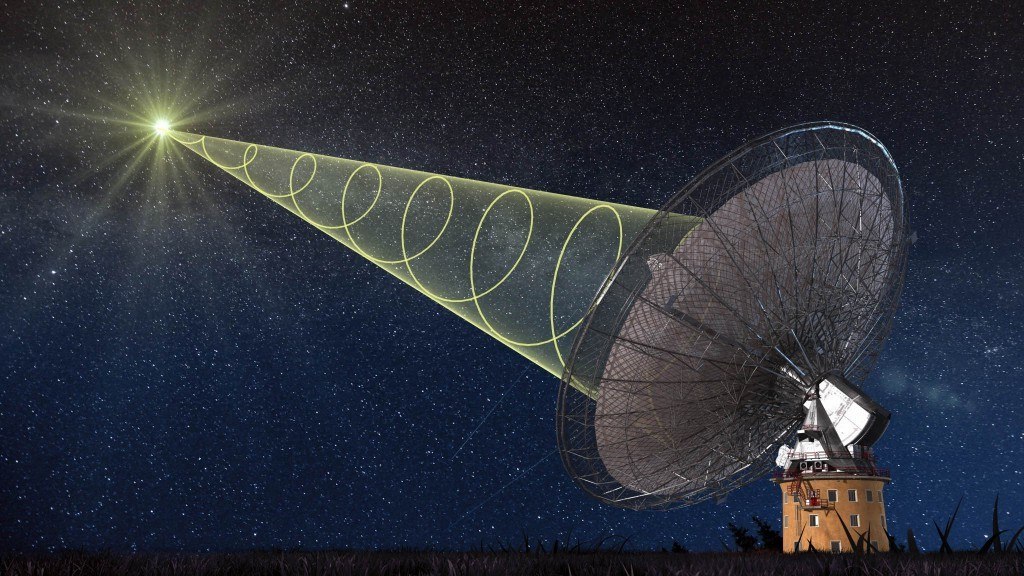 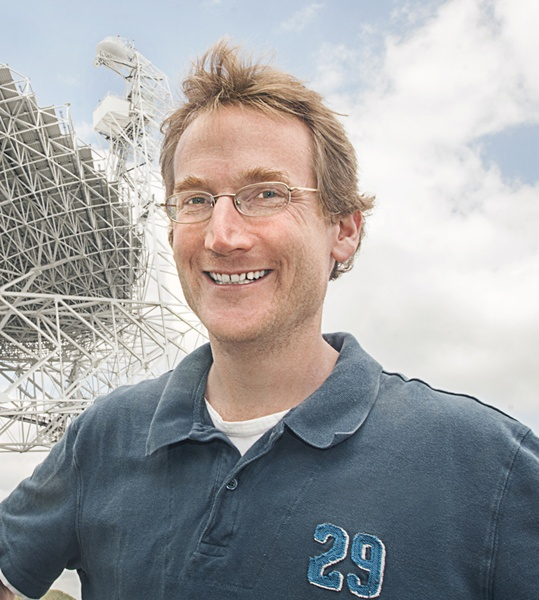 2007 Dati di archivio radiotelescopio di Parkes (Australia): FRB 010724: “Lorimer burst”
Duncan Lorimer
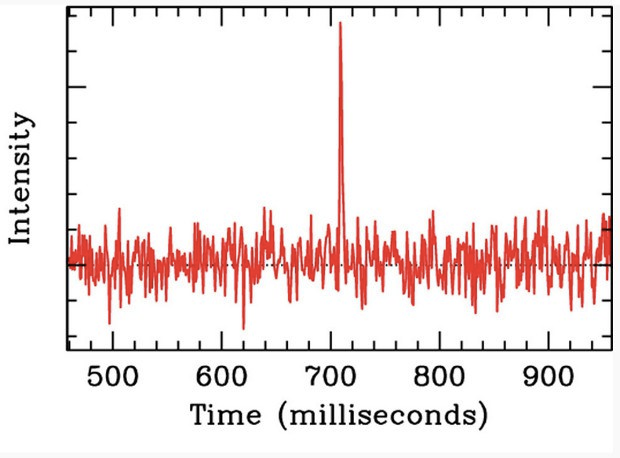 Pochi millisecondi
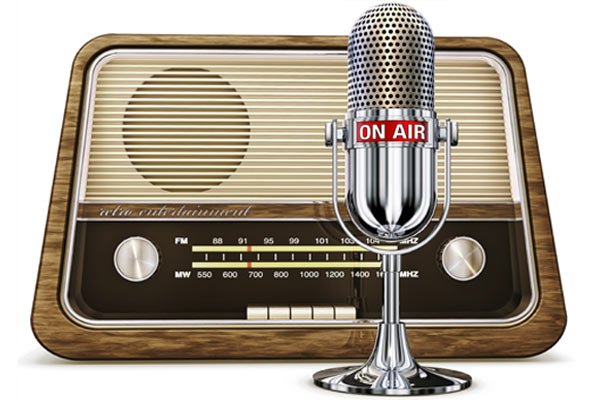 1 GHz = 1000 MegaHerz
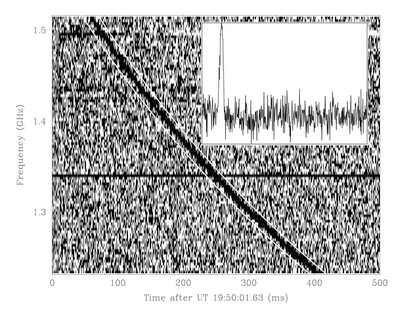 1.5






1.4






1.3
Frequenza (GHz)
0                  100              200               300                400               500
Tempo di arrivo (millisecondi)
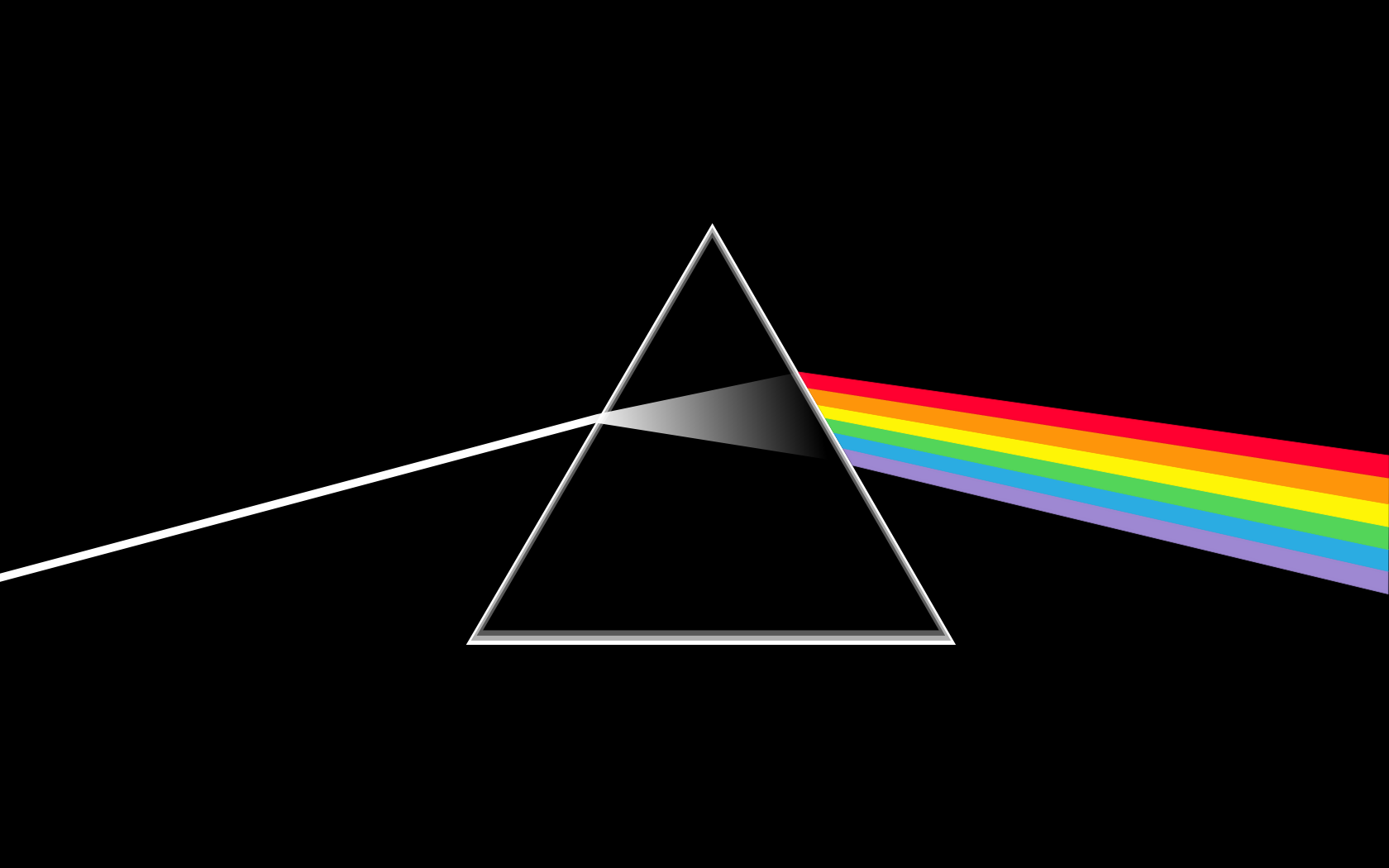 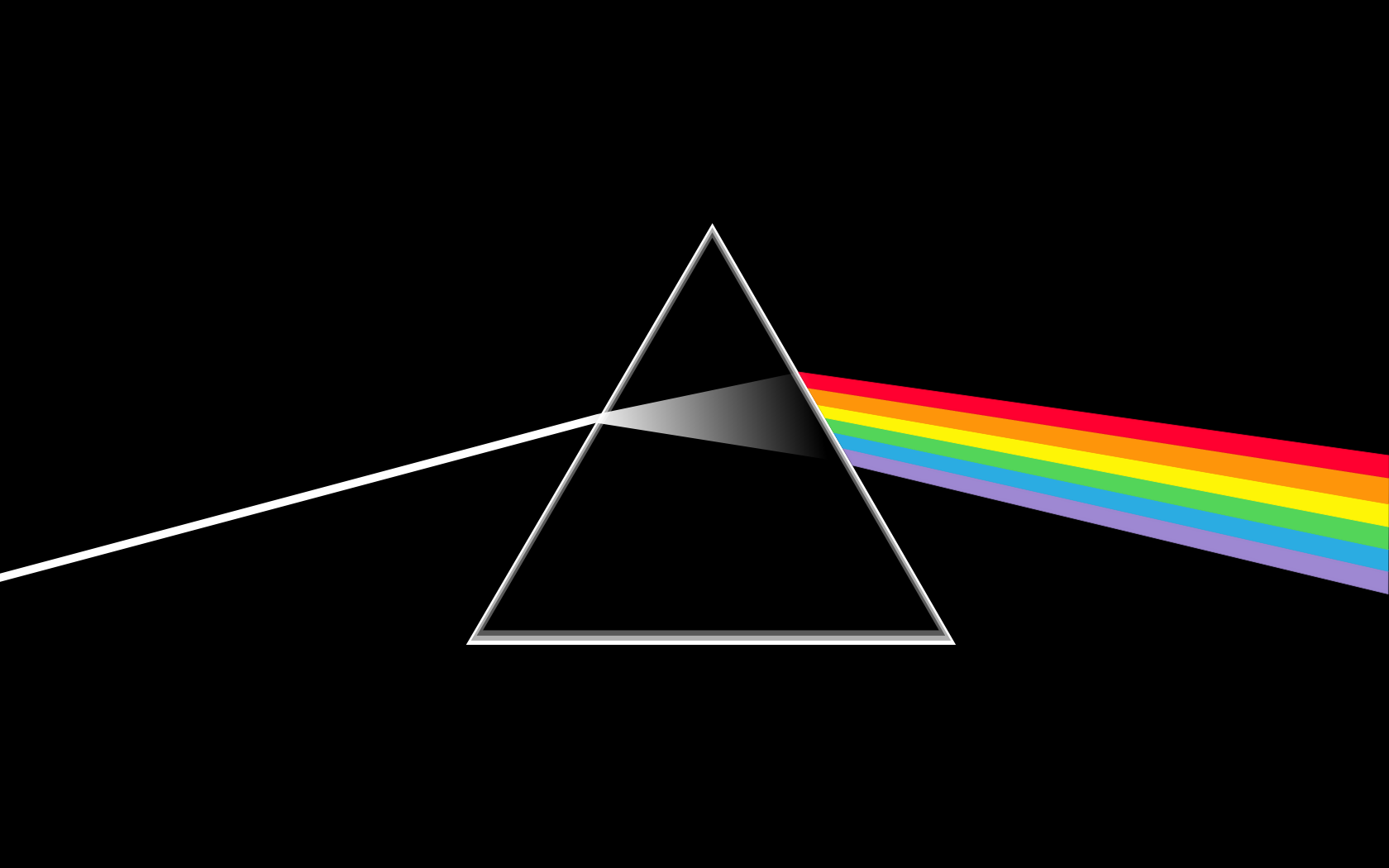 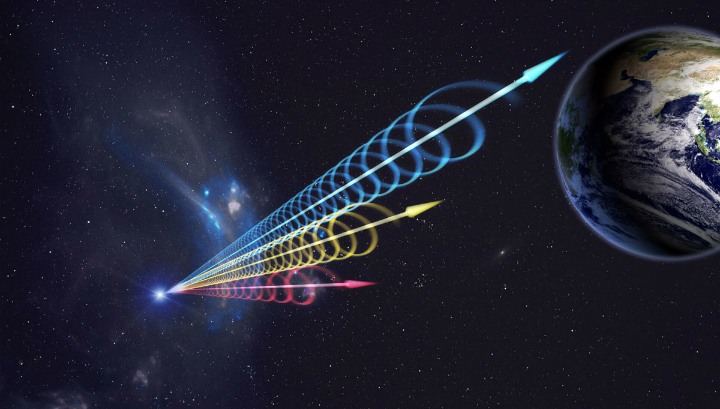 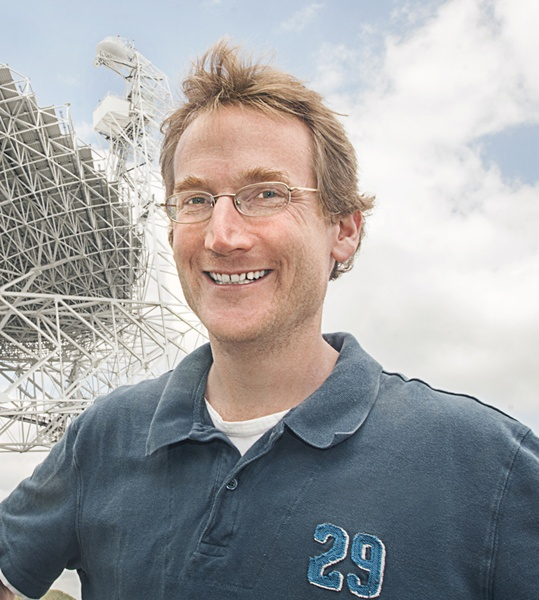 La scoperta
2007 Dati di archivio radiotelescopio di Parkes (Australia): FRB 010724: “Lorimer burst”

Alcuni anni di ricerca, ma non se ne trovavano. Poi improvvisamente…
Perytons…. Sembravano però provenire da sorgenti terrestri, e quasi sempre a ora di pranzo…
Duncan Lorimer
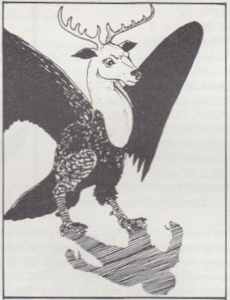 Perytons
Non reali, prodotti quando si apre lo sportello di un microonde in funzione   (ci mette 1 millisecondo per spegnersi…)
Grande confusione per un po’ di tempo…
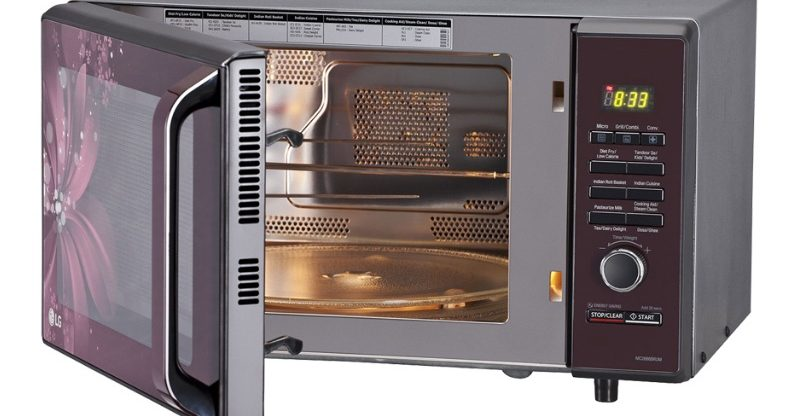 Poi, dal 2013, fioritura di lampi radio… 
Visti da radiotelescopi diversi
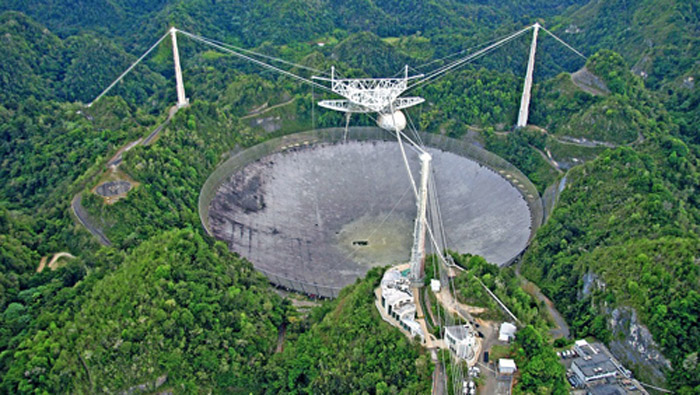 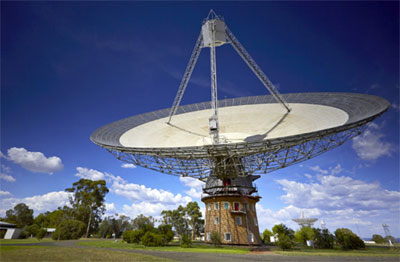 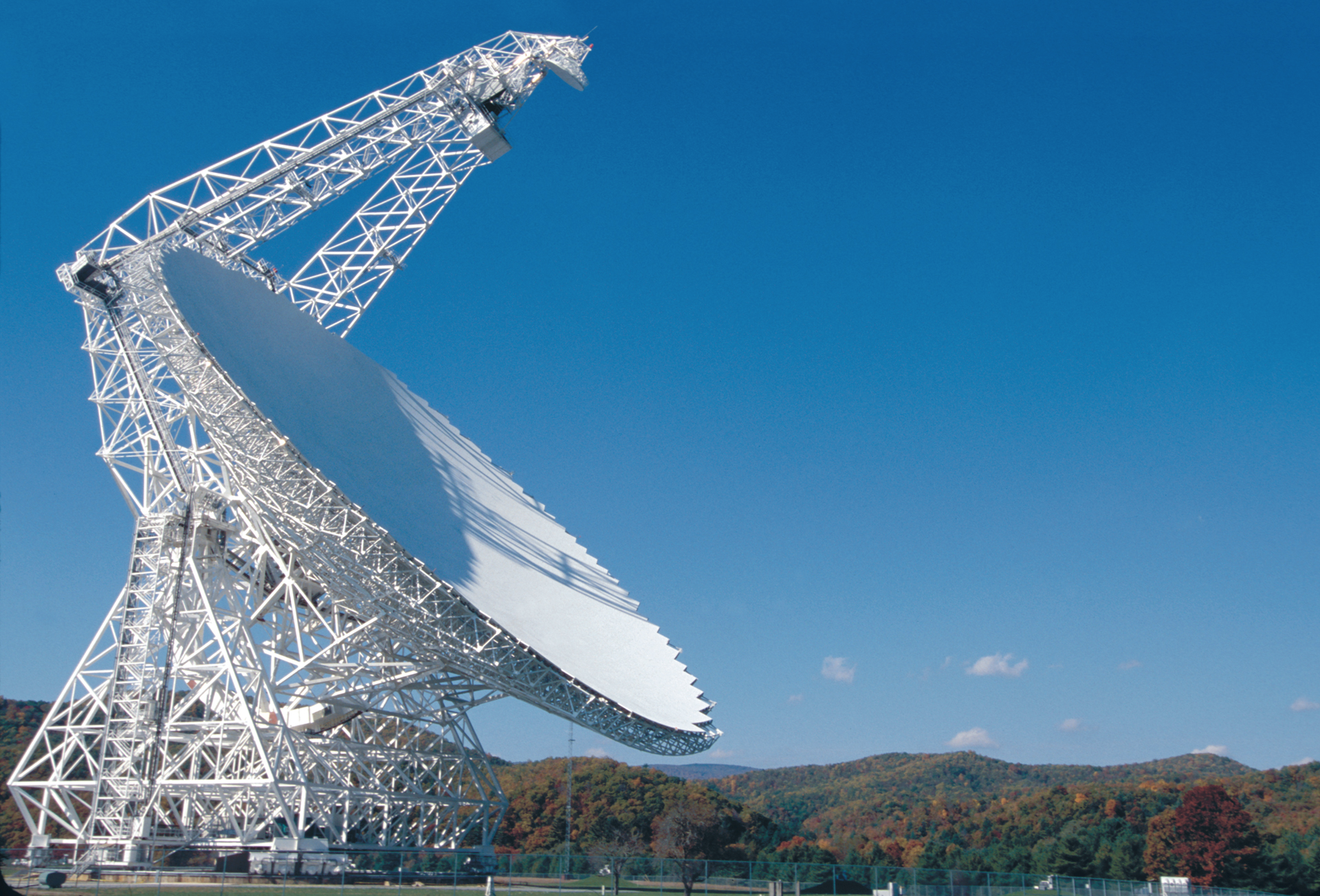 Arecibo
Parkes
Green Bank
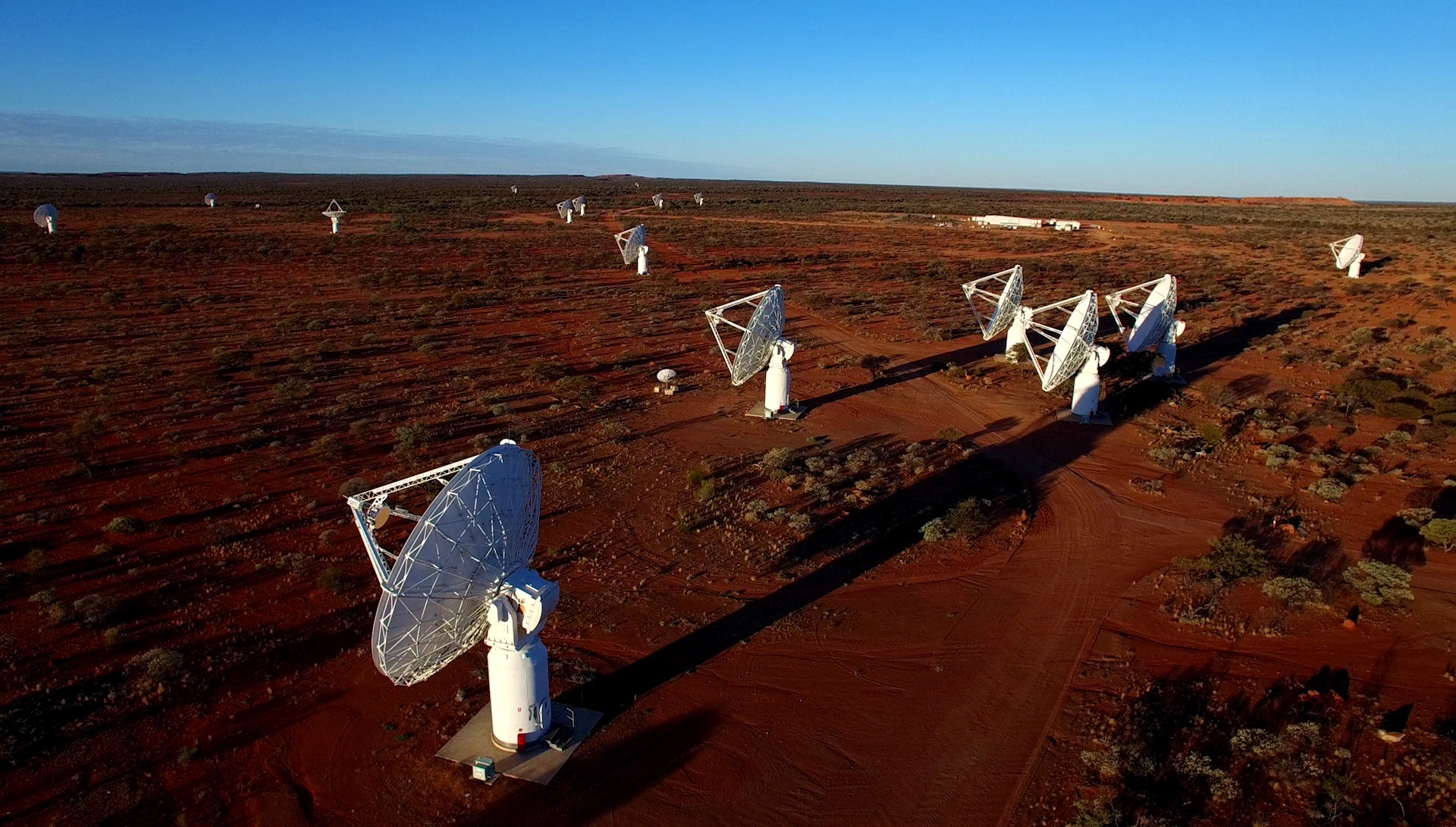 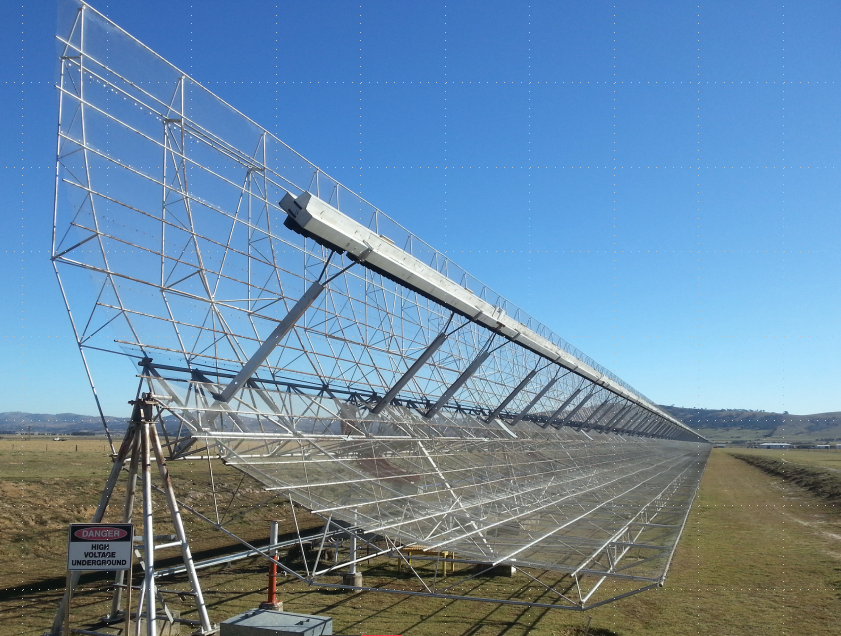 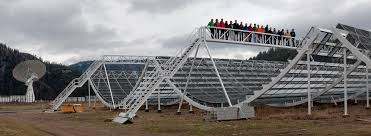 ASKAP
Molonglo
CHIME/FRB
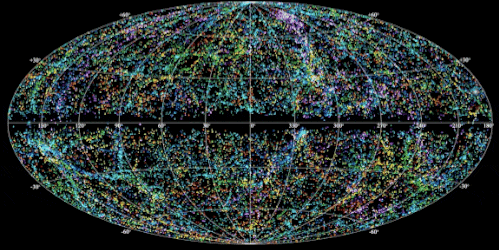 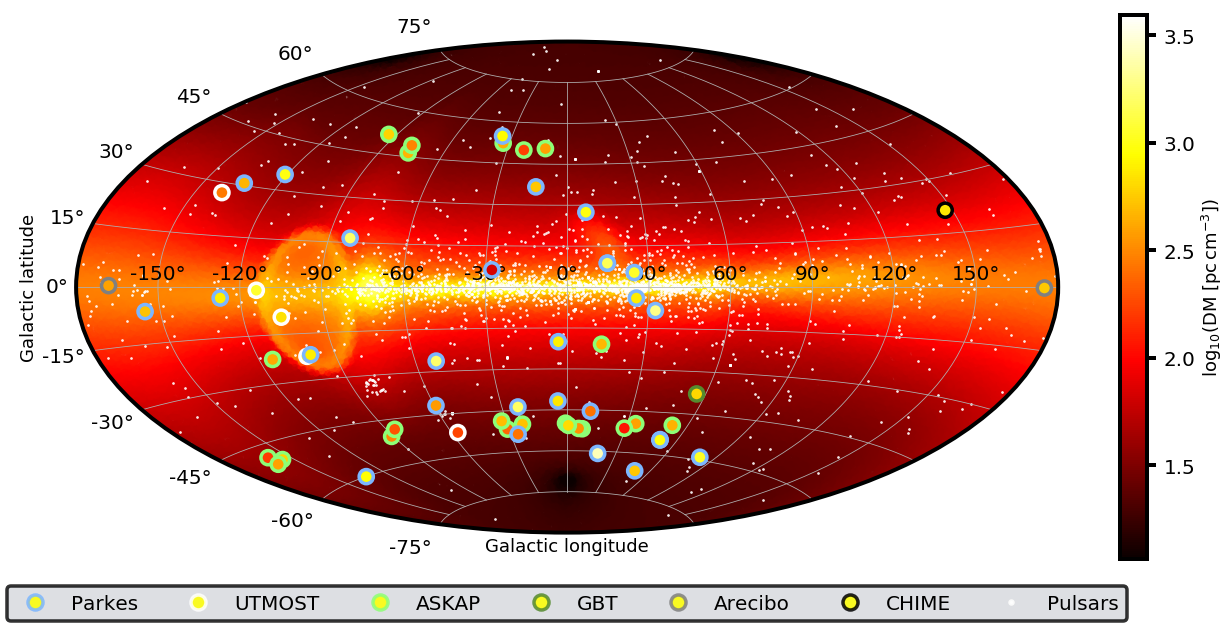 Caleb + 2018 arXiv: 181100360
Osservazioni
Proprietà
R < 300 km
 
Cosmologici  grandi potenze
L ~ 10 miliardi di Soli
E ~ 10 milioni di Soli

Due popolazioni?

Fenomeno essenzialmente radio


4000 al giorno (tutto cielo)!!!
Brevissimi: 0.5-5 millisecondi

Ma n diverse: ritardo (secondi)

Provengono da tutte le direzioni

Un solo FRB ripete, gli altri no

Nessuna detection ad altre frequenze

Qualche FRB/grado2 per anno
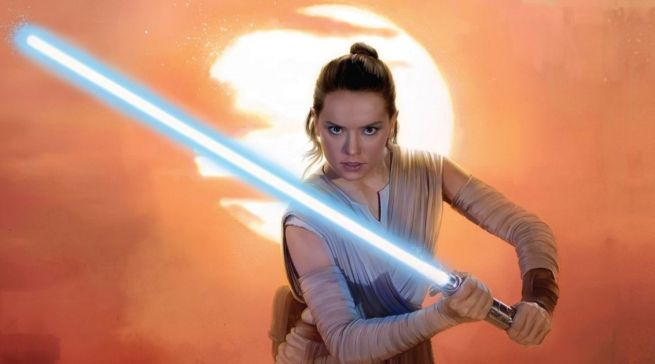 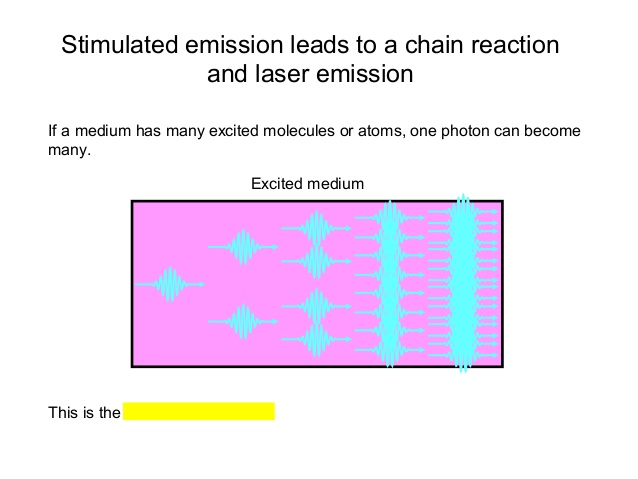 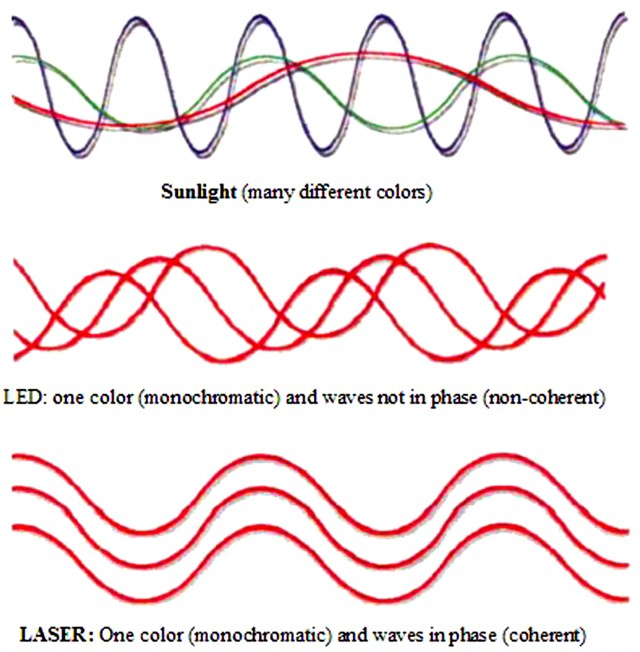 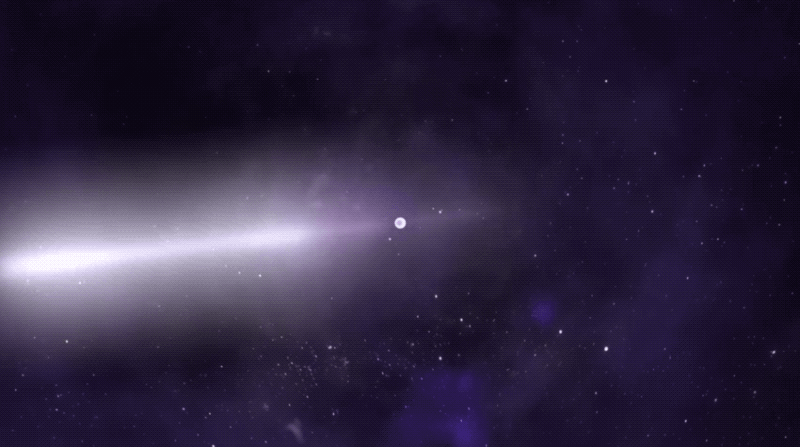 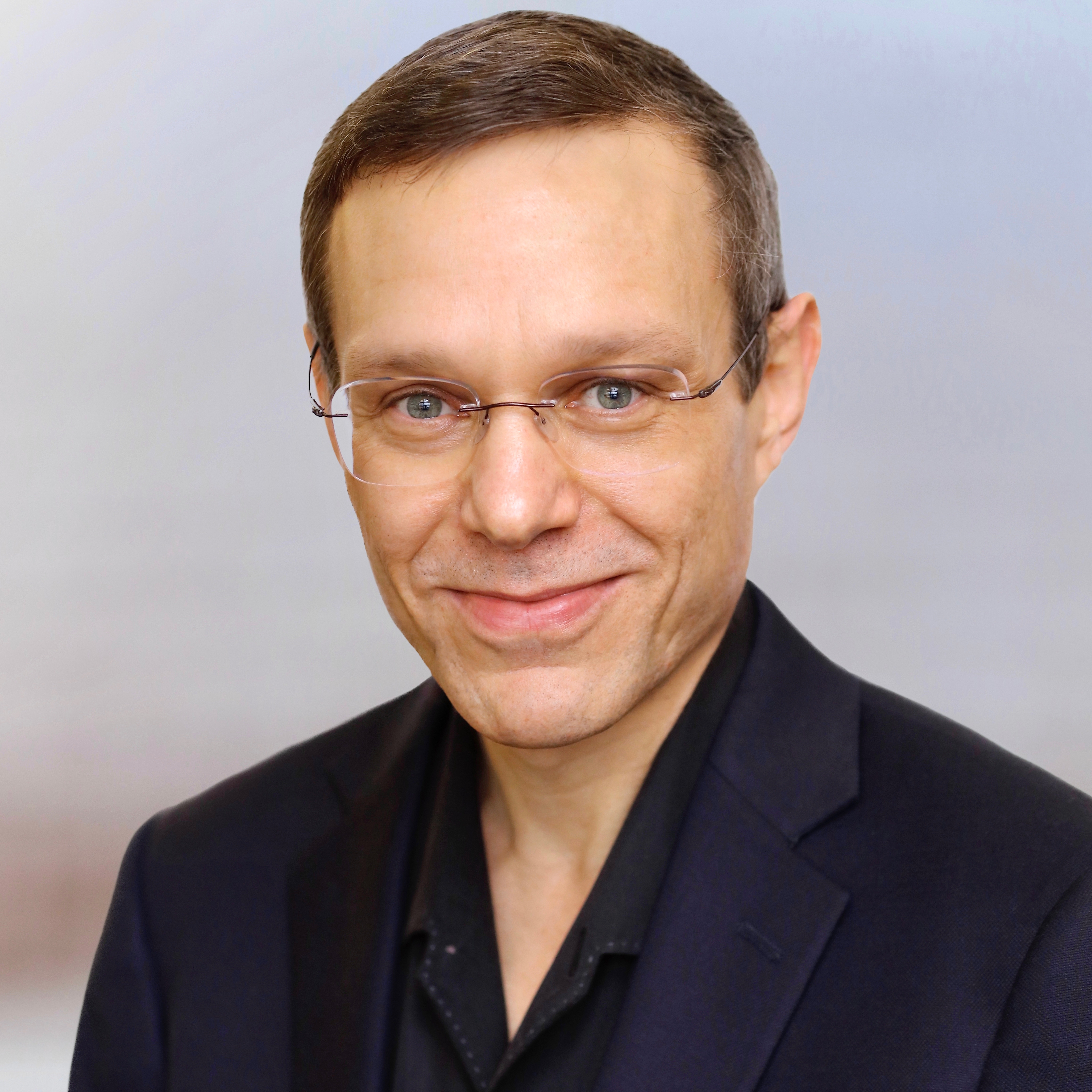 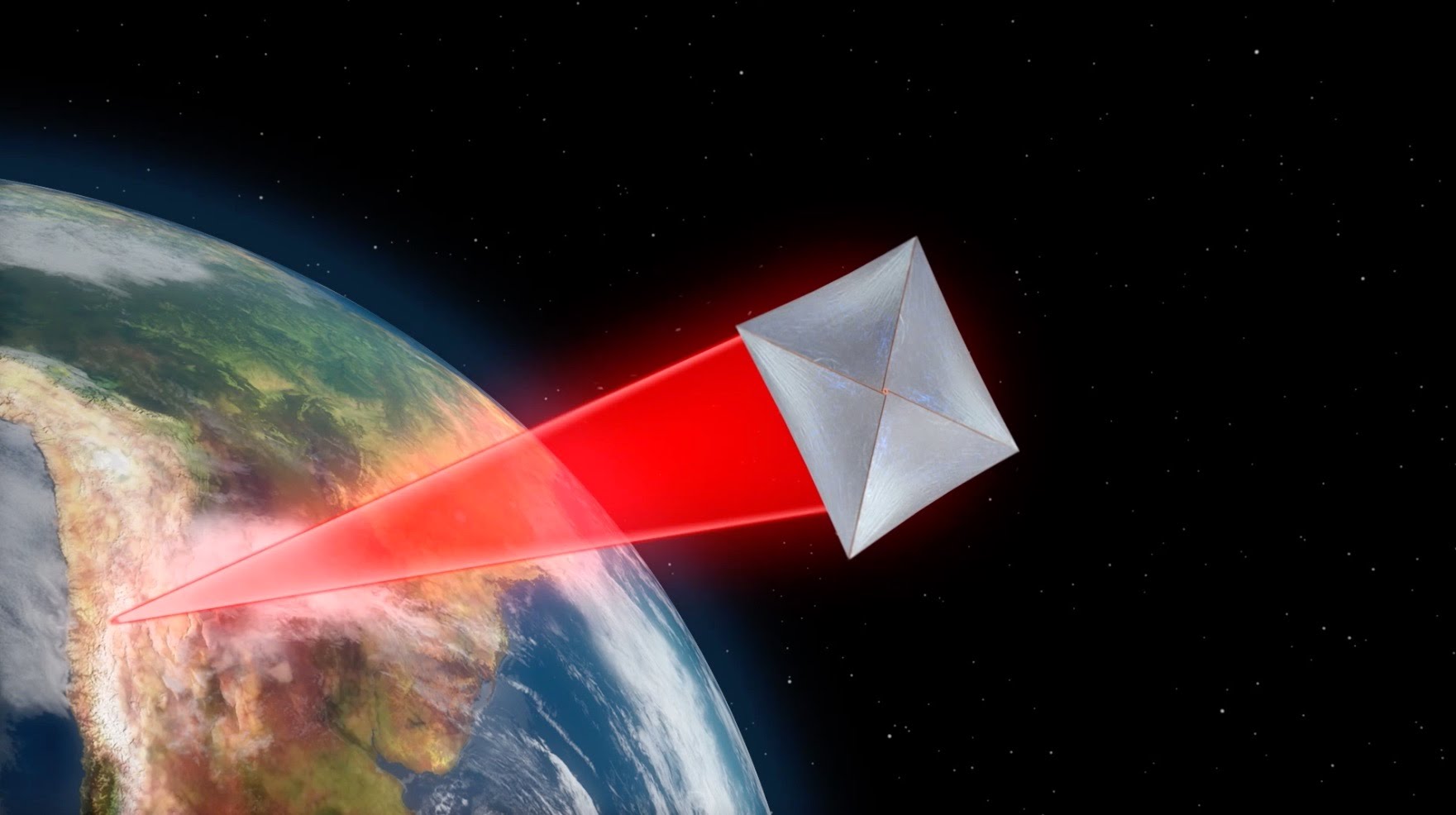 Abraham Loeb
Le Scienze Giugno 2018
Lorimer & McLaughlin
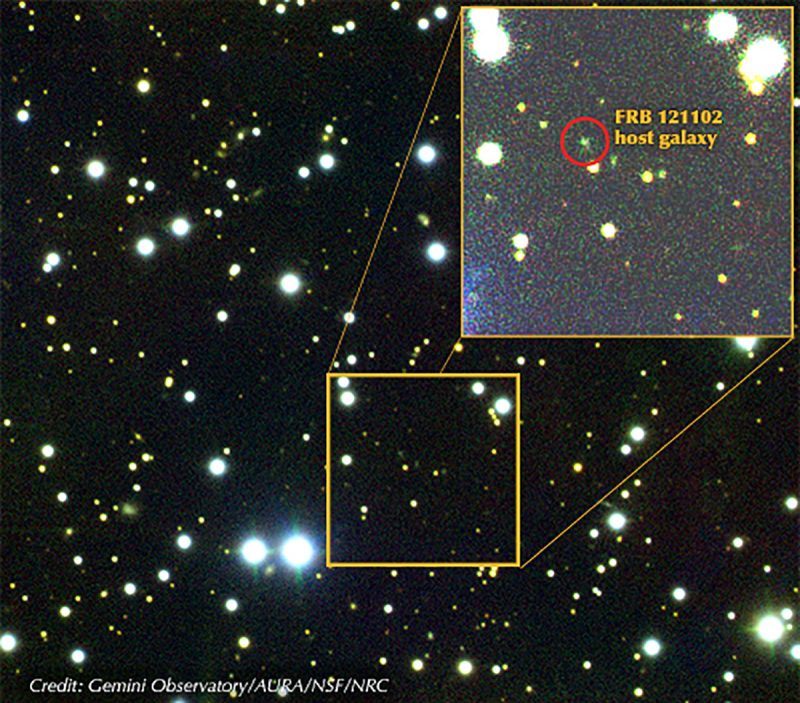